EFCOG Project Controls Working Group Annual Meeting

Arizona State University (ASU)                                     Joint EVMS Research Study Update 




 
Mel Frank – Director
PM-30 Project Controls Division

September 20, 2021
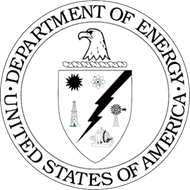 1
EVMS Research – Initial (2019) Study Aims and Objectives
Elevate the worth and utility of the EVMS through unbiased scientific research encompassing survey questionnaires and the statistical analysis of contractors' performance data

Develop a tailorable EVMS Maturity Model inclusive of EIA-748 compliance requirements that can accommodate the unique missions, program and project types of the DOE, DoD, NRO, NASA, and other CFAs, as well as commercial ventures requiring disciplined scope, schedule, and cost management
EVMS is a powerful project management method that is implemented in aerospace, engineering and construction, telecommunications projects where participants have adopted EVM principles in different ways
An effective EVMS can position a project for success by meeting its technical and quality objectives on budget and on schedule

Develop a weighted EVMS Maturity Score that provides insights into implementation risks and opportunities
As FICO® scores are calculated from many different pieces of credit data in an individual’s credit report, an EVMS Maturity Score can reflect the importance of a management process or attribute, individually or collectively during the planning and execution of a project
2
EVMS Research – Initial (2019) Study Problem Statement
A major obstacle to obtaining full benefit from the EVMS is the lack of a common definition for its application across diverse work scopes and consideration of environmental factors in its implementation 

A major obstacle for genuinely implementing the EVMS is the stigma that it is more of a regulatory burden where costs outweigh benefits rather than a necessity for managing dynamic work scopes
3
What are the most challenging aspects of managing a project/program using the Earned Value Management System (EVMS) (top three ranked)
[Speaker Notes: updated]
EVMS Research – Correlative Study (FEED MATRS)
EVMS Research Study will result in a method to assess the maturity of management processes and attributes which comprise the EVMS and the environment factors in which the EVMS operates
Define the attributes of an effective EVMS at various maturity stages
Define the key enablers and barriers to the effectiveness of the EVMS 

EVMS Research Study will leverage the Construction Industry Institute’s (CII) Front End Engineering Design (FEED) Maturity and Accuracy Total Rating (MATRS) methodology as a guide for its work   
CII PDRI consists of 46 engineering design elements and 27 accuracy factors that generates two separate scores: a maturity score and an accuracy score

The FEED MATRS methodology lays the foundation for predictable and efficient project delivery through better Front End Planning (FEP), and has been a CII Best Practice for over 24 years resulting in project cost savings and project schedule reductions
5
EVMS Research – CII’s FEED MATRS
2 %
BELOW
BUDGET
24%
(Best)
6% ABOVE
BUDGET
22% ABOVE
BUDGET
(Best)
6
RESEARCH TEAM MEETINGAugust 17, 2021
Integrated Project/Program Management (IP2M) Maturity and Environment Total Risk Rating (METRR) using EVMS, formerly known as EVMS Maturity and Environment Total Rating (EVMS METR)
Joint Government and Industry Team
DCMA: Defense Contract Management Agency
NNSA: National Nuclear Security Administration
8
The tool name changed
Tool was originally called EVMS Maturity and Environment Total Rating (EVMS METR), pronounced “EVMS meter”
Changed the tool name to “Integrated Project/Program Management (IP2M) Maturity and Environment Total Risk Rating (METRR) using EVMS”, pronounced “IPM meter”
Reasoning: 
More representative of the already existing integrated management framework of EVMS for projects and programs (e.g., integration of systems and processes, risk management, subcontract management, etc.)
More broadly acceptable to project/program managers that simplifies and democratizes EVMS.
9
Progress to Date
05/08/19		Team kick-off
12/31/19		Completed literature review; conducted and analyzed survey of 294 experts
06/30/20 		Developed Maturity and Environment draft assessments 
Jul-Sep 2020 	EVMS Environment Workshops #1,2,3,4
Jul-Nov 2020	EVMS Maturity Workshops #1,2,3,4
Aug-Nov 2020 	Addressed Environment comments and developed factor weights
12/08/20		Finalized the EVMS Environment Assessment
01/21/21		Software taskforce kickoff
Dec 2020-Feb 2021	Addressed Maturity comments and developed attribute weights
Apr-Aug 2021 	Data collection performance workshops 1, 2, 3, 4 and in-progress workshops
Aug 2021-Jan 2022	Software development
09/15/21		Finalize performance analysis
10/31/21		Finalize publications
11/01/21		Start training
01/31/22 		Software testing completion
12/31/22		NCE project completion
10
Overview of IP2M METRR Workshops
* + 5 (ASU team and Mel Frank)
A total of 12 workshops
A total of 136 data sets collected
Adjudicated over 1500 comments
11
Participants in the 12 Workshops (unique)
Early Results, use with caution
12
Core processes typically make up an Earned Value Management (EVM) system. The top three ranked in terms of its impact on EVMS effectiveness.
N=276
[Speaker Notes: updated]
Maturity Attributes and Weightings
www.energy.gov/projectmanagement/articles/ip2m-metrr-asu-evms-study
PM EVMS IP2M METR - Dept of Energy-External - MAX Federal Community
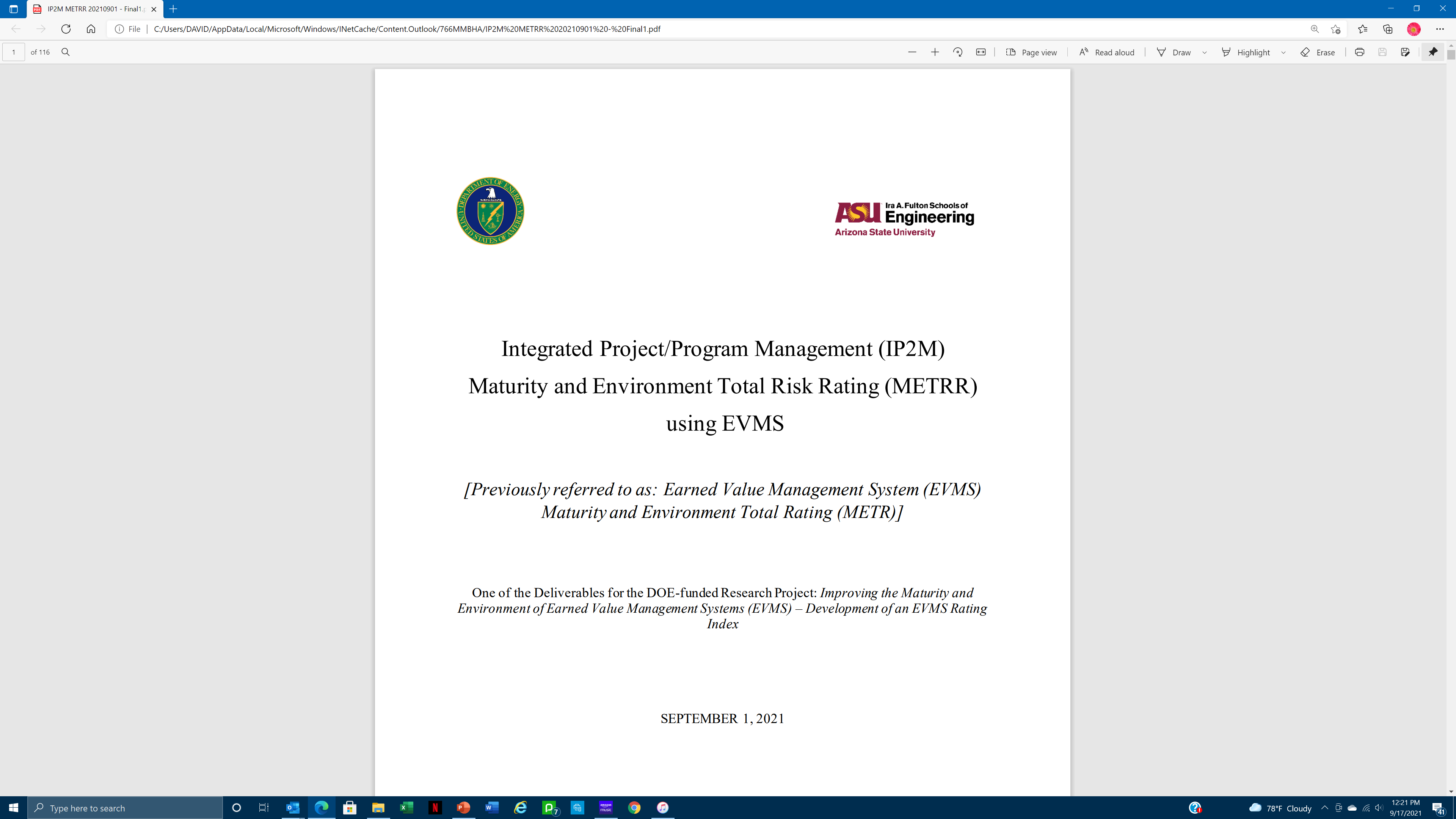 14
Maturity Attributes and Weightings (Cont.)
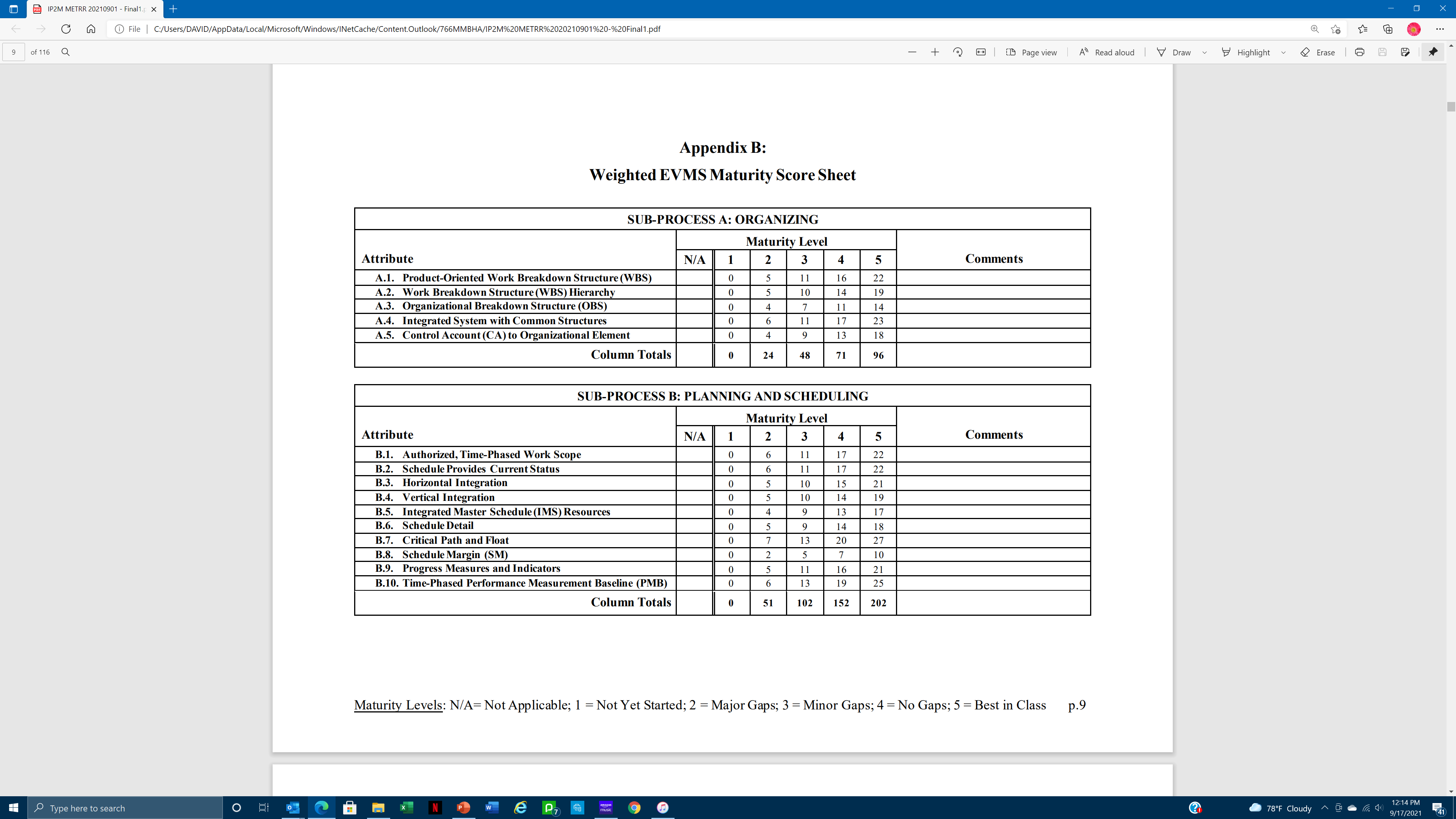 15
Maturity Attributes and Weightings (Cont.)
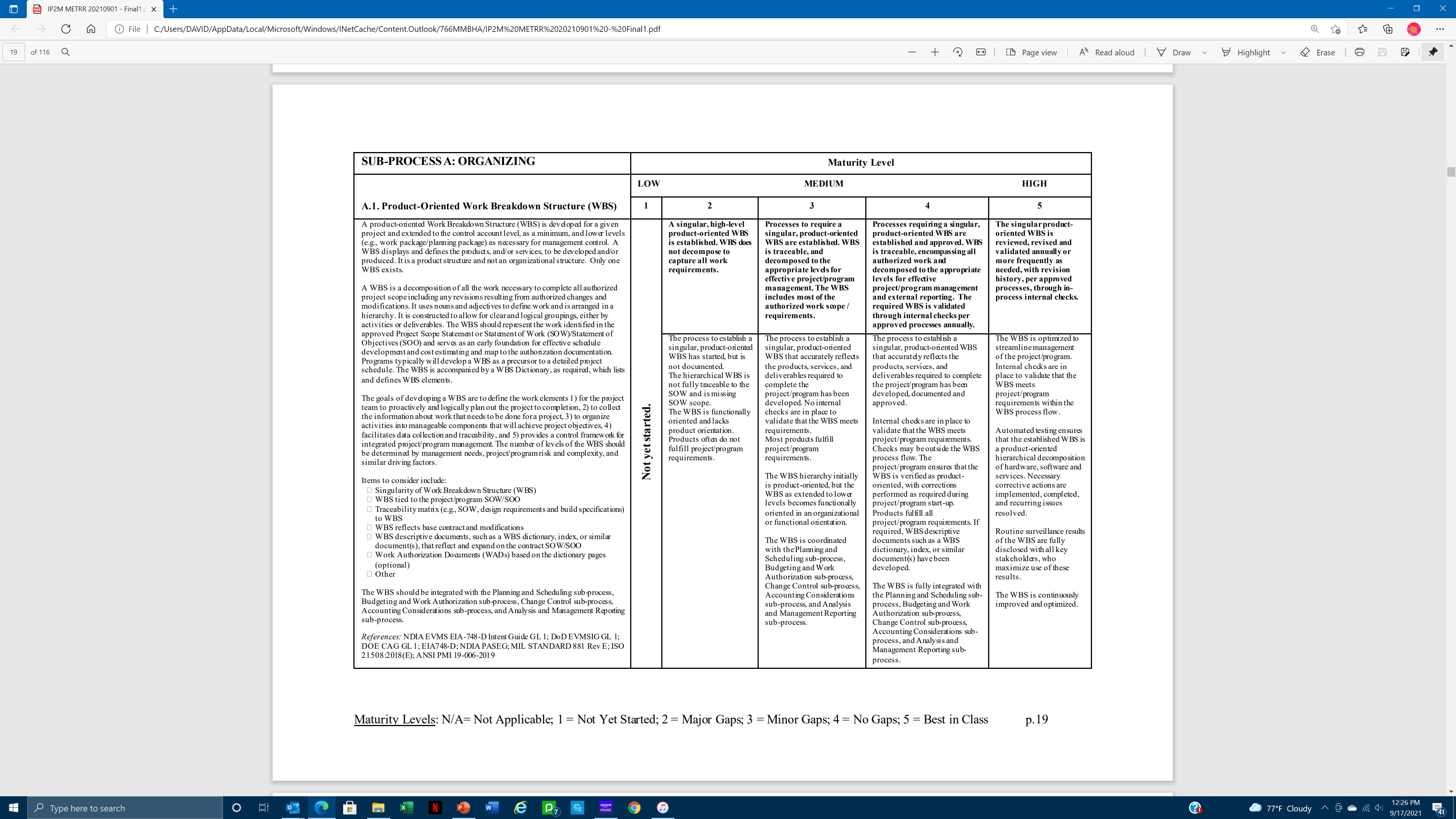 16
Maturity Attributes and Weightings (Cont.)
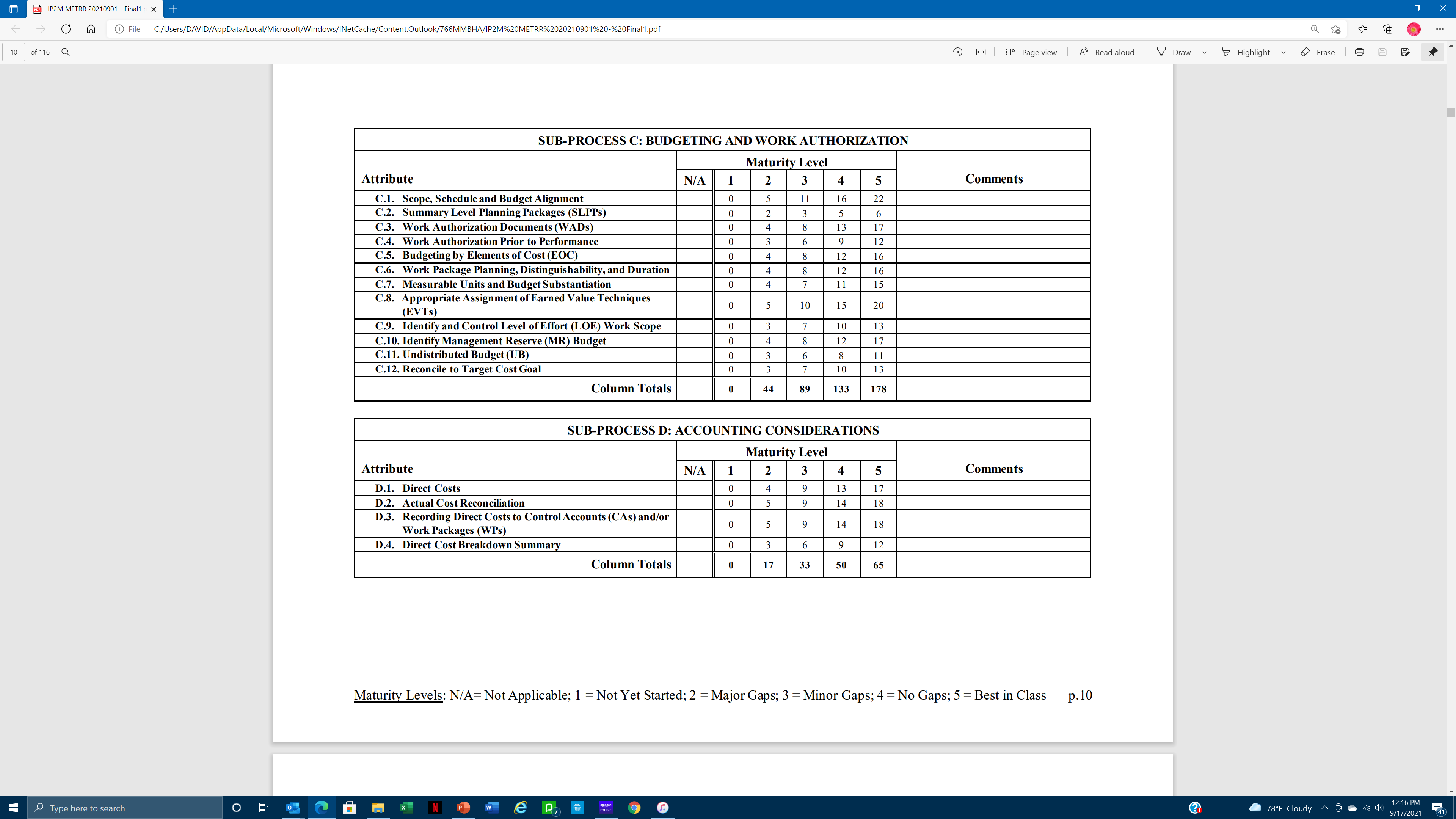 17
Maturity Attributes and Weightings (Cont.)
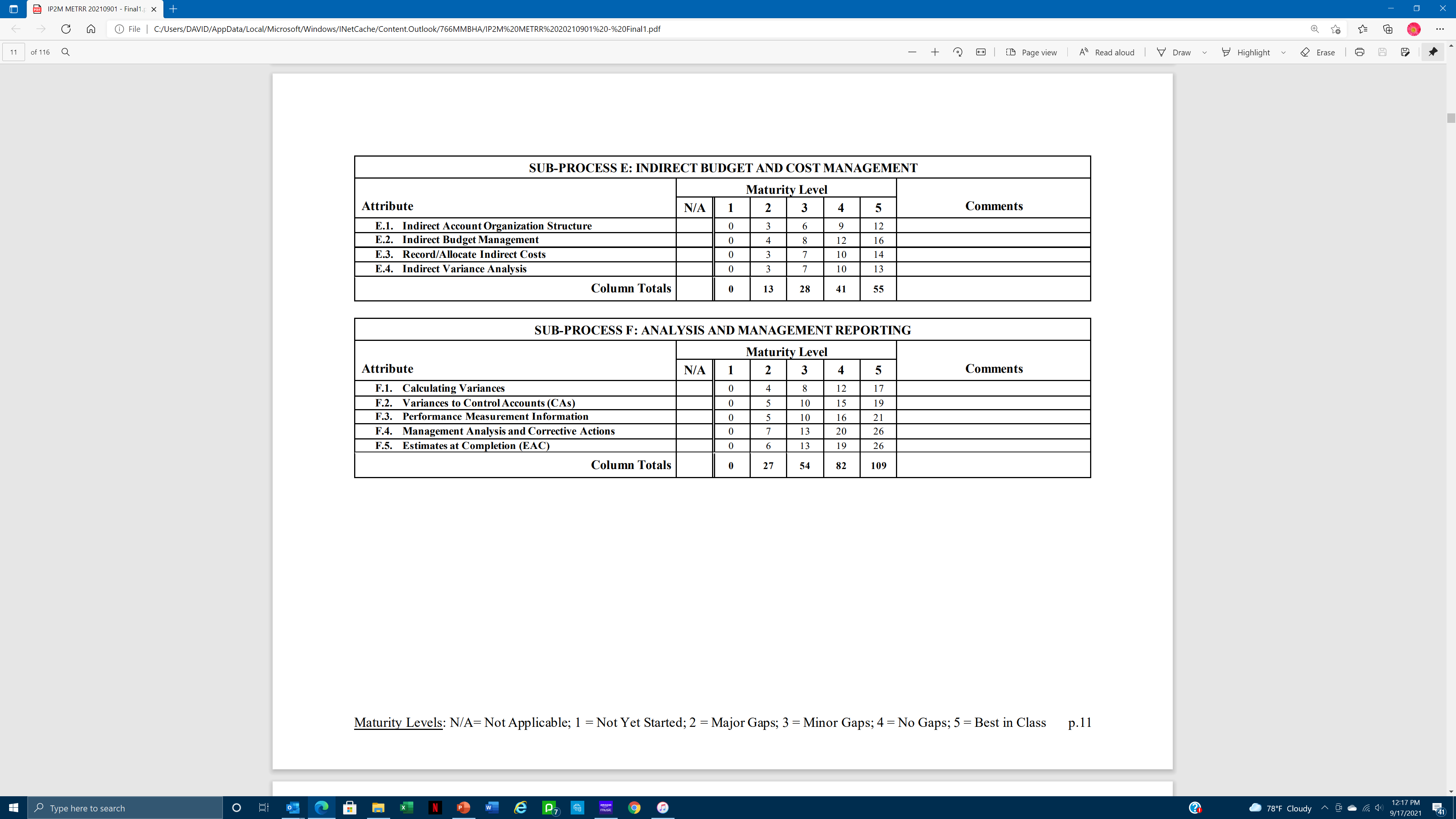 18
Maturity Attributes and Weightings (Cont.)
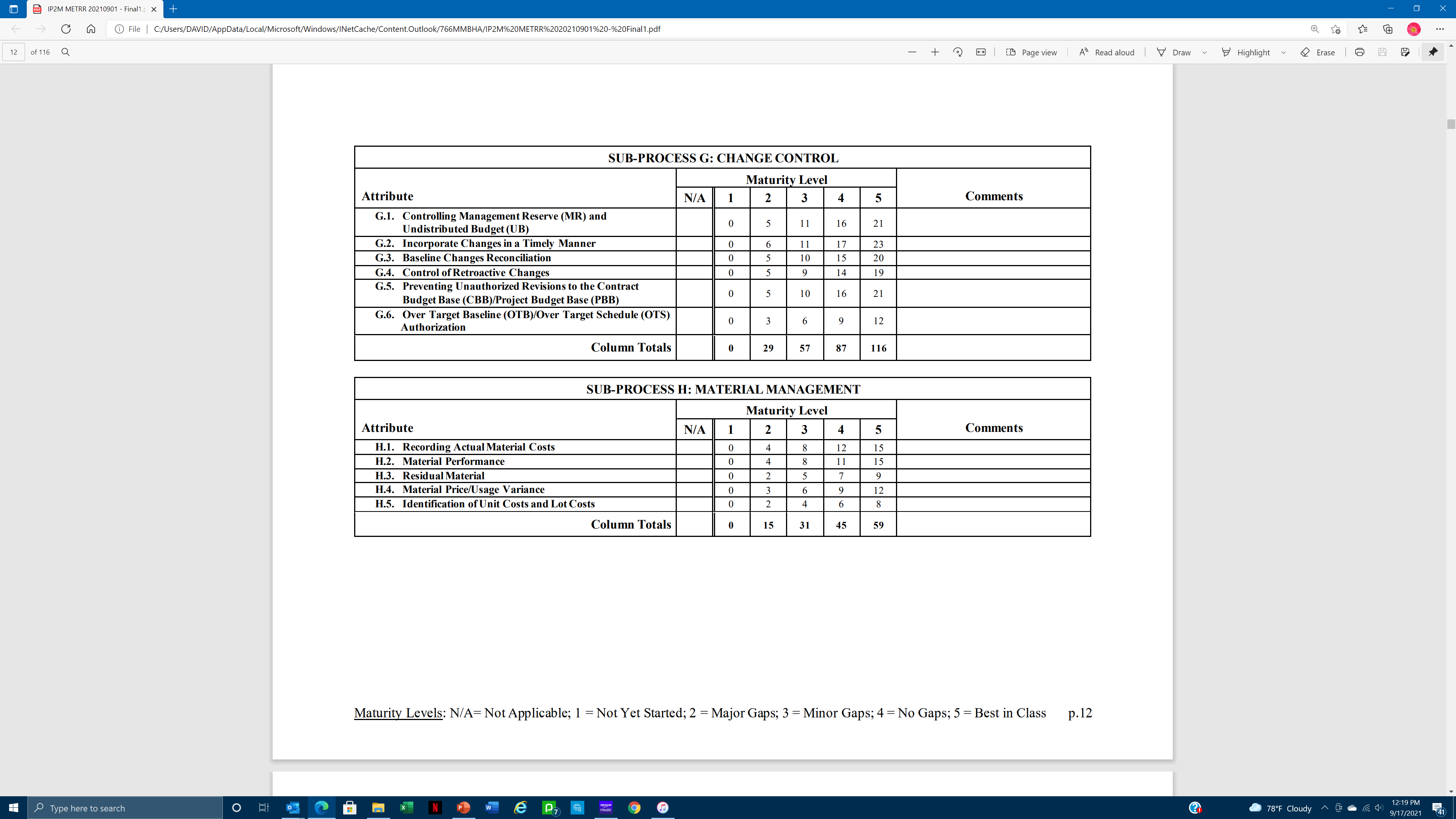 19
Maturity Attributes and Weightings (Cont.)
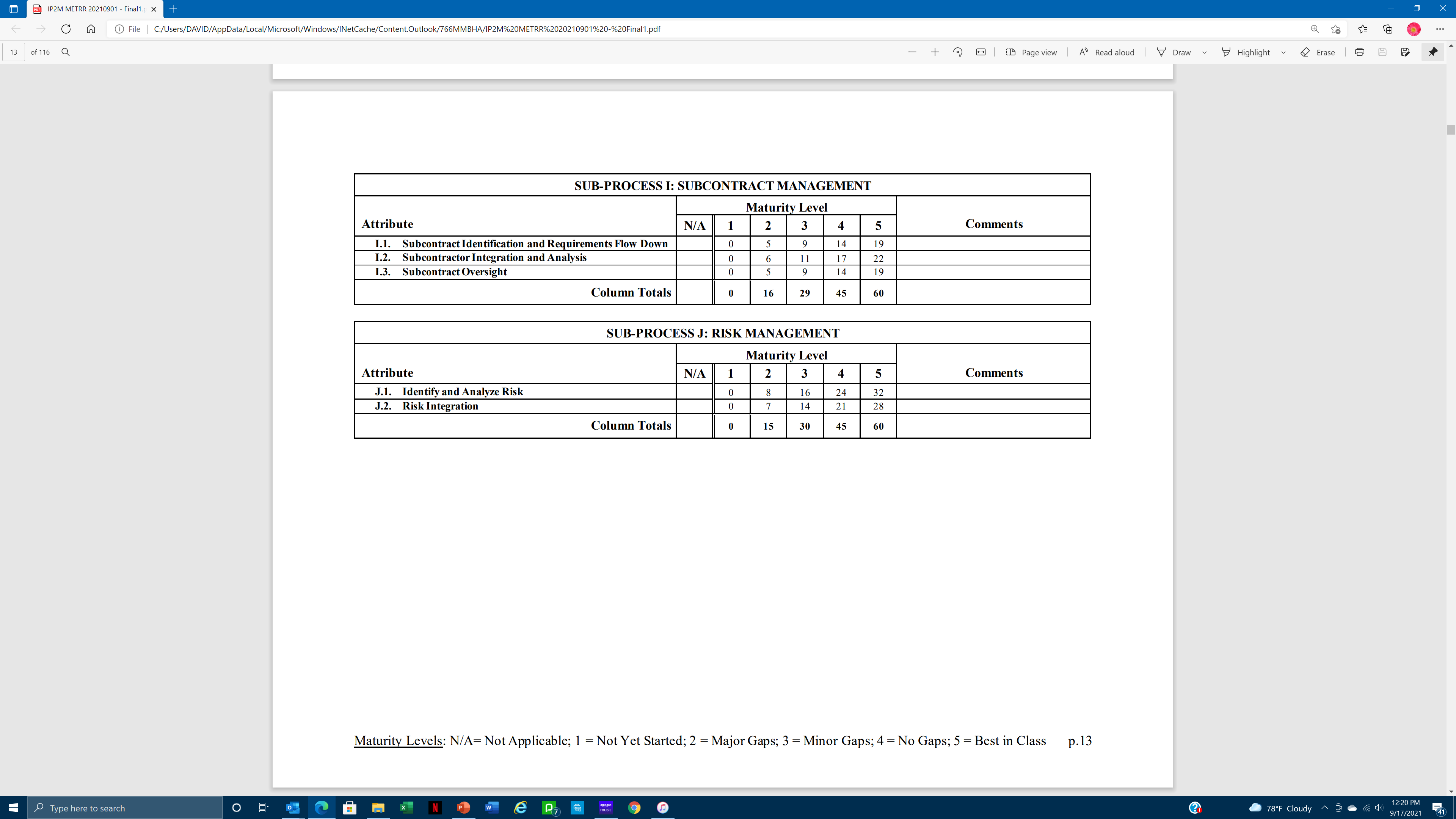 20
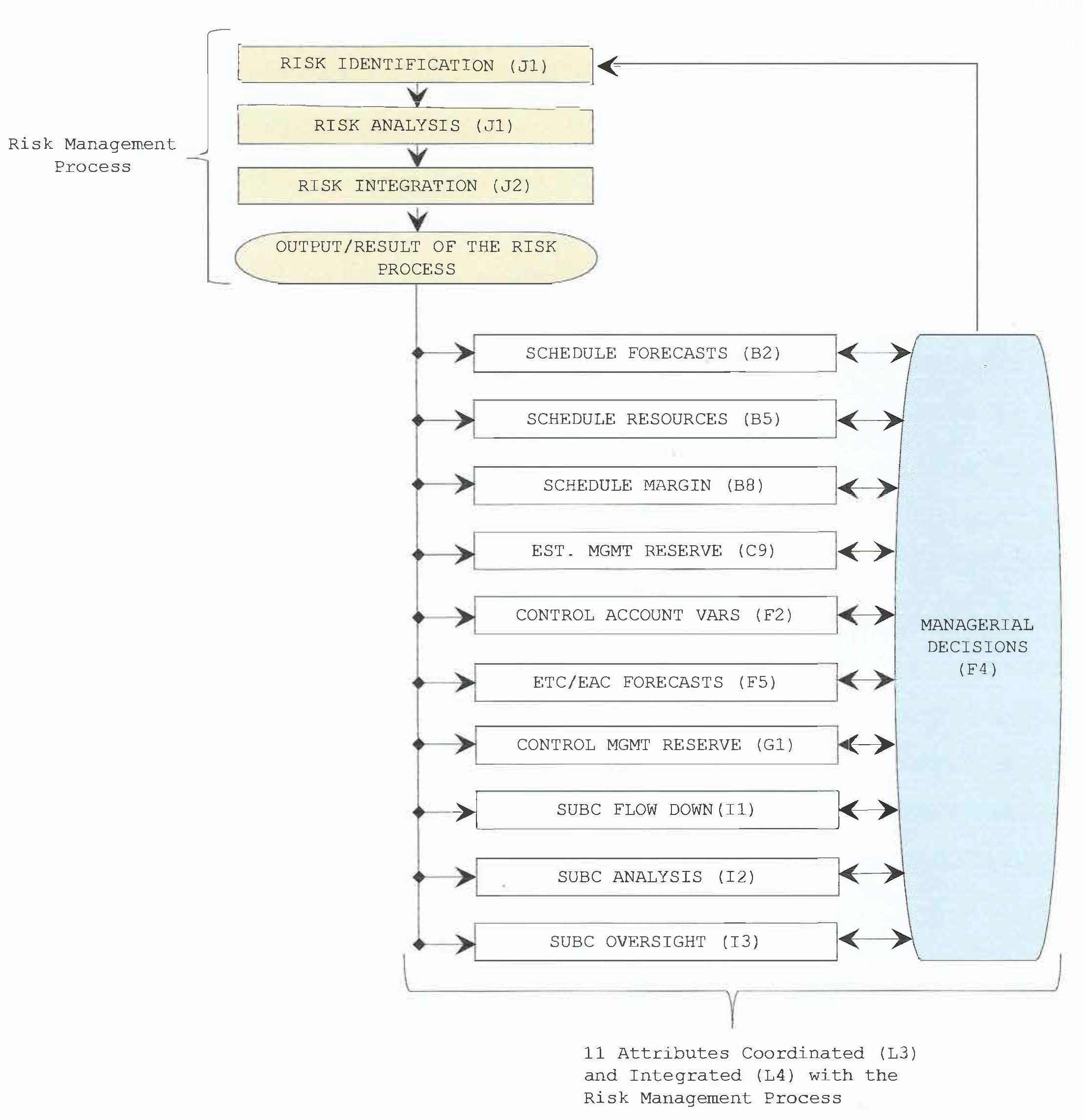 Risk Management
21
EVMS Environment Factors, the second dimension
Factors that influence the degree of confidence in the outputs of the EVM system, associated processes, and deliverables that serve as a basis for effective program/project management and decision making.
Factors impacting the Environment of Earned Value Management (EVM) systems
[Speaker Notes: updated]
Environment Factors and Weightings
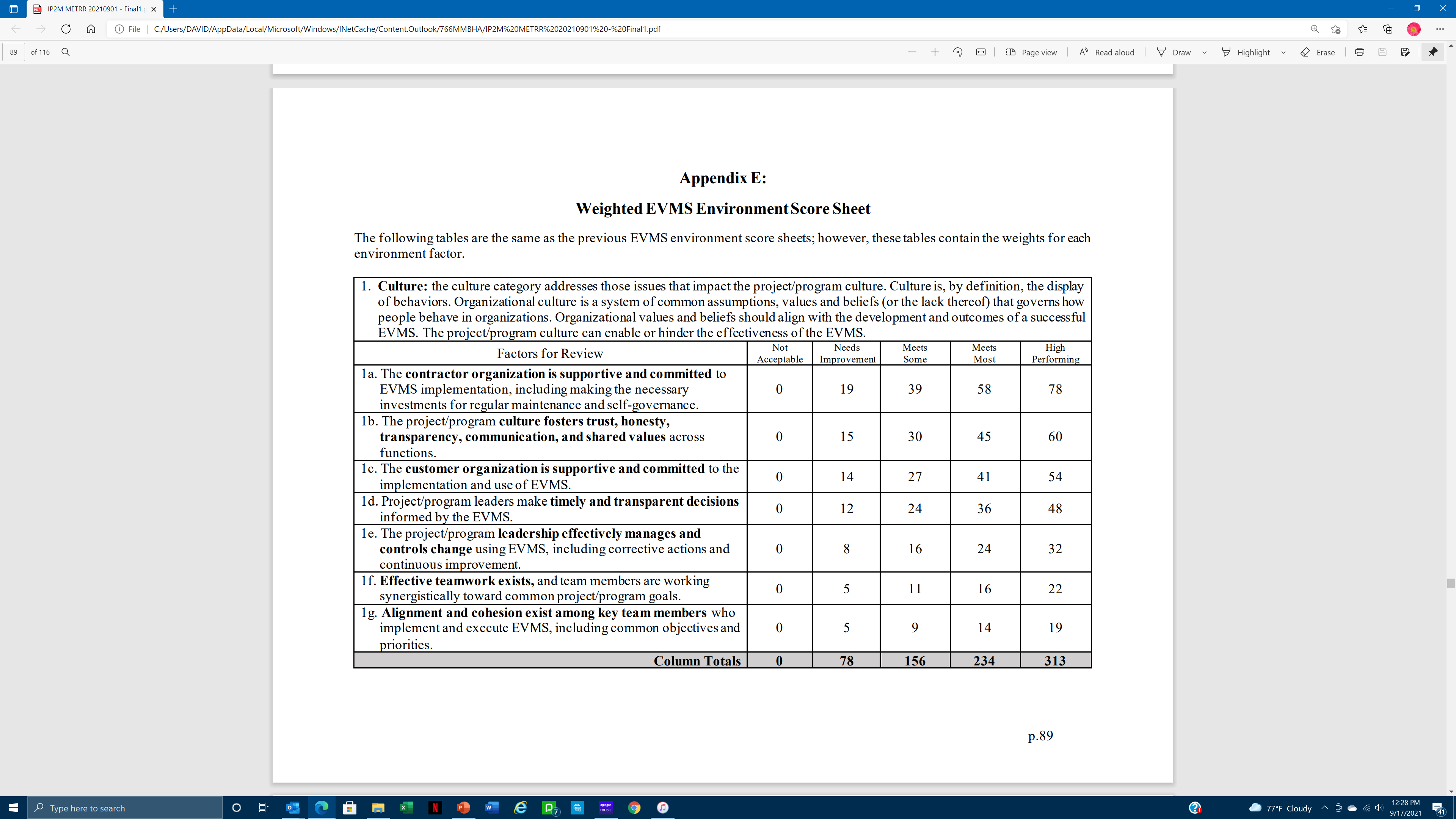 24
Environment Factors and Weightings (Cont.)
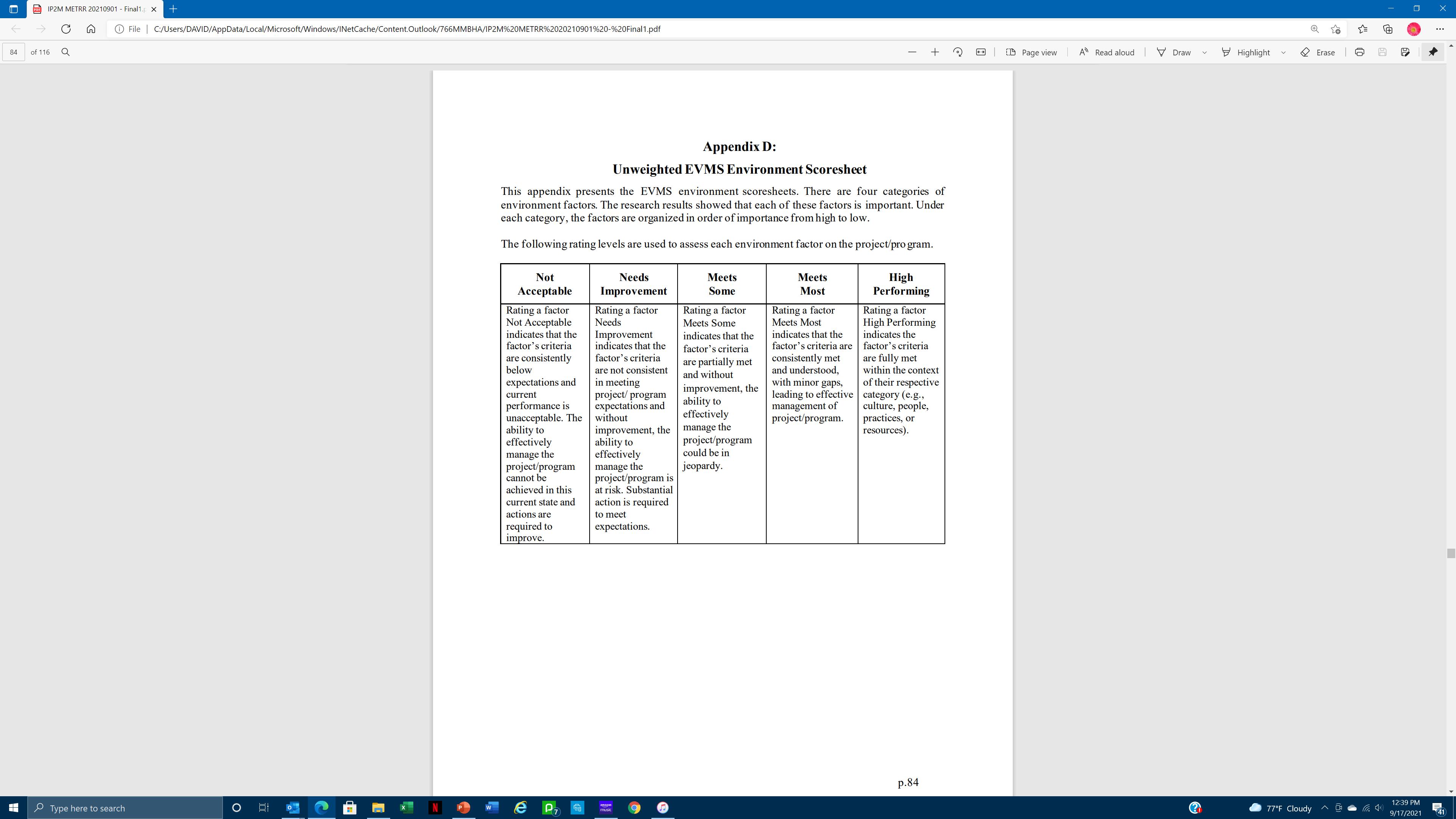 25
Environment Factors and Weightings (Cont.)
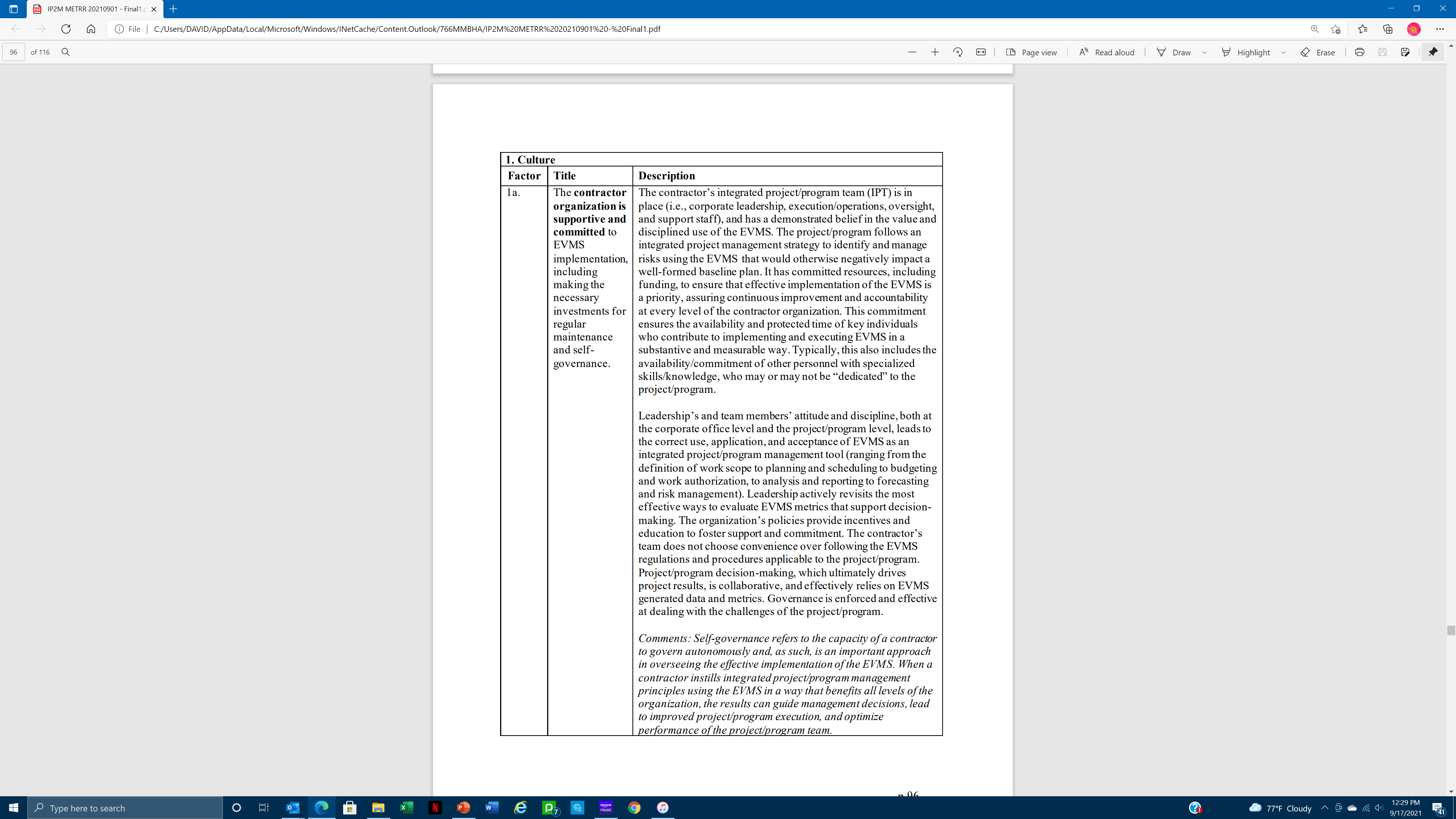 26
Environment Factors and Weightings (Cont.)
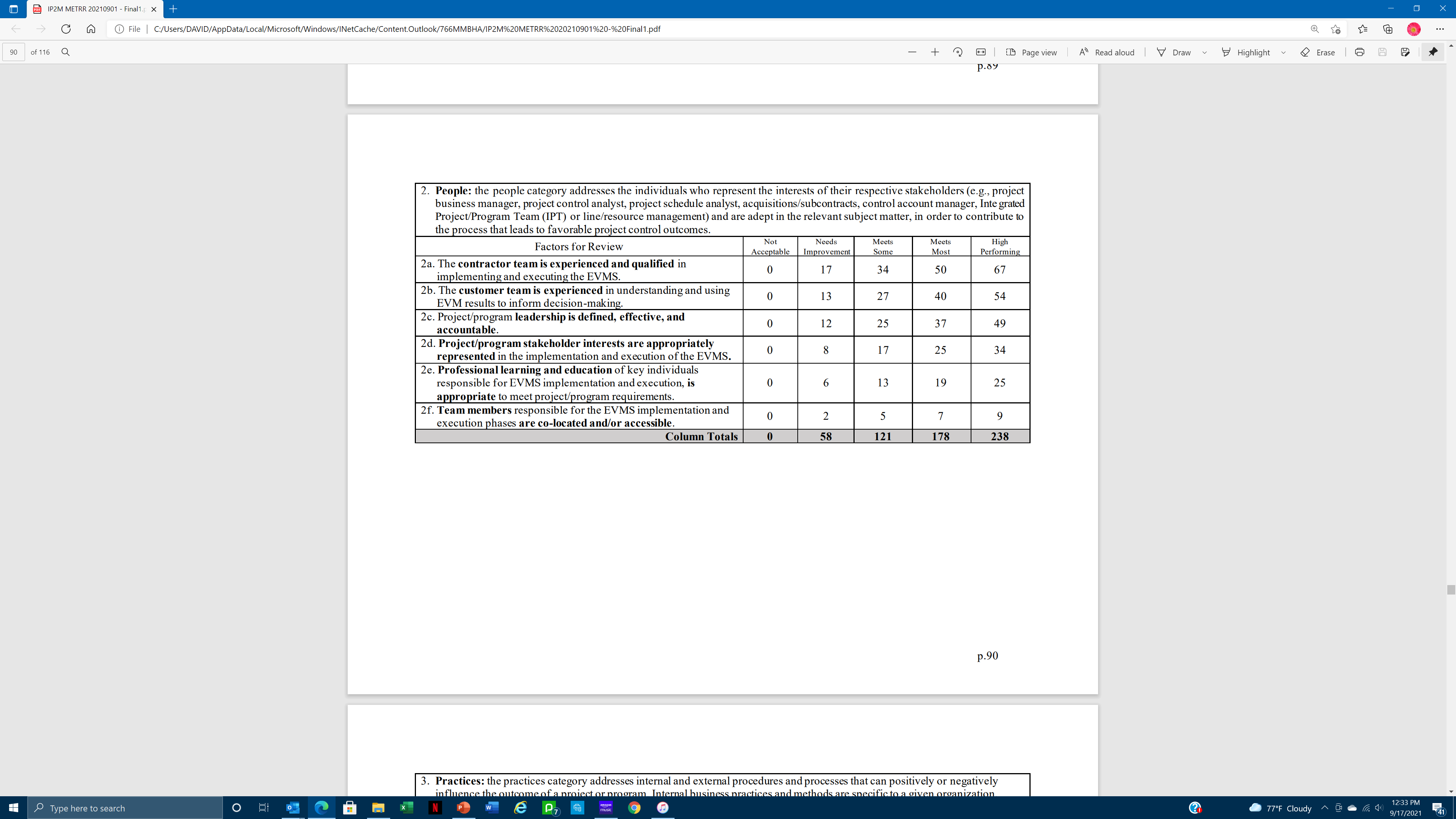 27
Environment Factors and Weightings (Cont.)
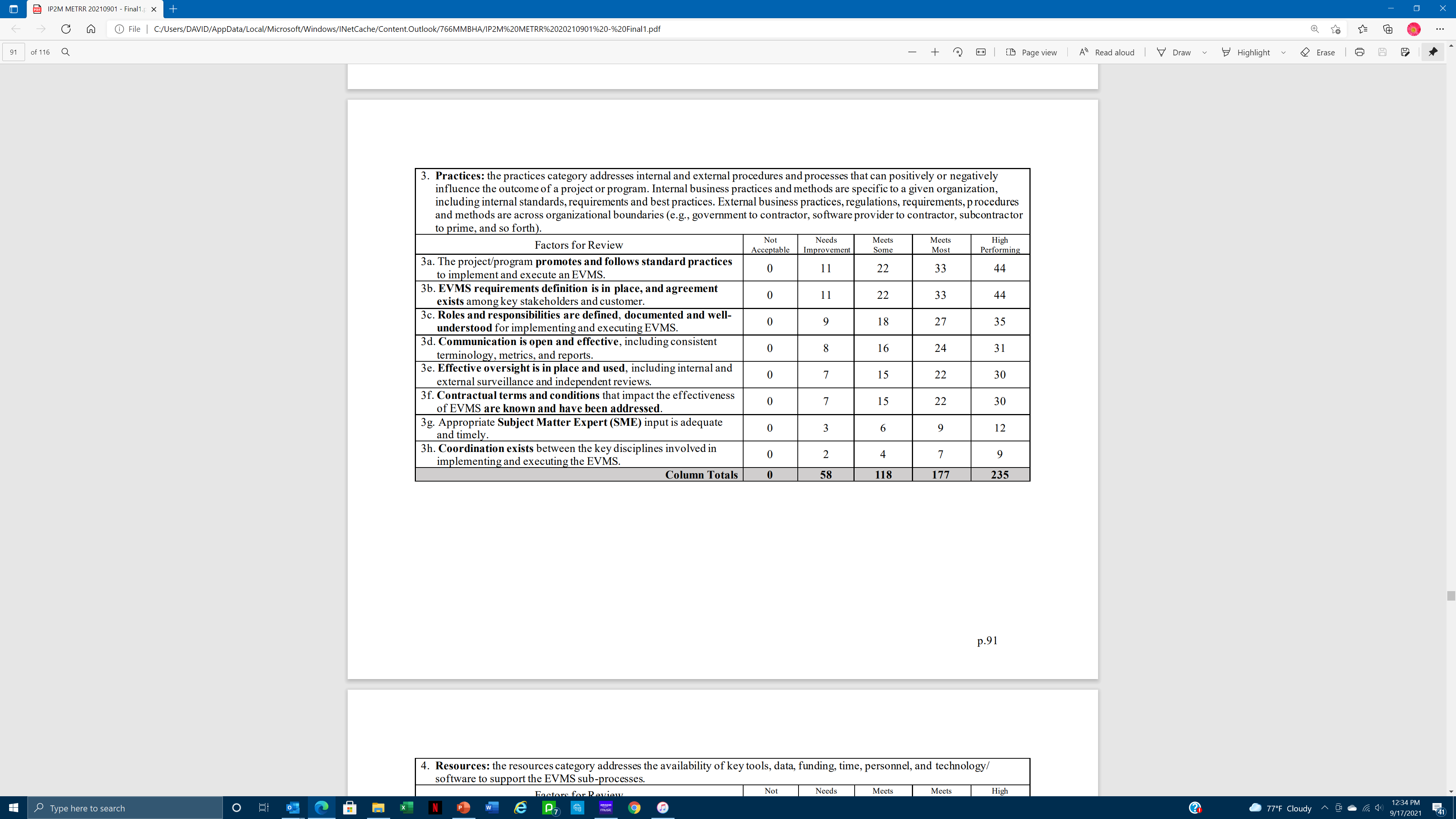 28
Environment Factors and Weightings (Cont.)
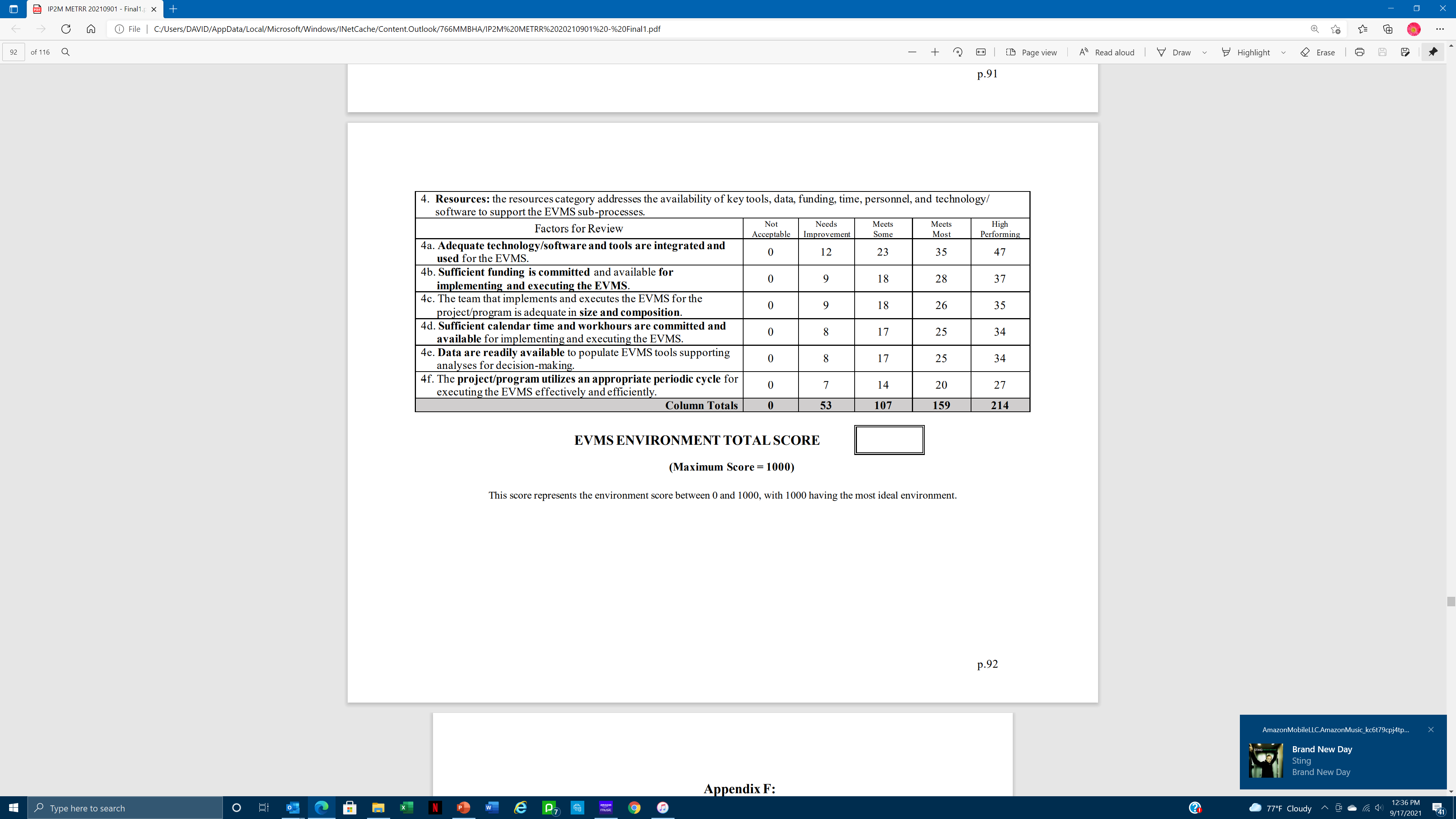 29
Performance Workshops Overview
* + 5 (Mounir, Edd, Vartenie, Hala, Mel)
SAMPLE PERFORMANCE WORKSHOP AGENDA
8:00 – 8:30 am             Introductions and Workshop Objectives
8:30 – 8:45 am             Project/program Characteristics and Performance 
8:45 – 9:30 am             Maturity Assessment
9:30 – 9:45 am             15-Minute Break
9:45 – 11:00 am           Maturity Assessment (cont’d)
11:00 – 11:25 am         25-Minute Break
11:25 – 12:45 pm         Environment Assessment
12:45 – 1:00 pm           Conclusions & Wrap-Up
Note: All times are in Pacific Daylight Time (PDT)
30
Performance Workshop Participants
Early Results, use with caution
*3 respondents provided two projects each
31
Results (so far): 33 sample projects/programs
The collected data came from 27 projects and 6 programs, with

~$20 Billion USD in installed cost

Located in 17 U.S. states and territories:
Alabama
California
Florida
Idaho
Illinois
Indiana
Louisiana
Missouri
New Mexico
New York
Pennsylvania
South Carolina
Tennessee
Texas
Virginia
Washington
Washington DC
Early Results, use with caution
The types of projects/programs they represent, and the maturity and environment scores are shown in next slides.
32
Large and Complex Projects/Programs (N=33)
Early Results, use with caution
33
Sample Maturity and Environment Scores
Early Results, use with caution
34
Result: Rating Plot (draft)
Early Results, use with caution
Note: Maturity scores are adjusted scores.
35
Performance Data Collected
Inputs – at the point in time at 20% project completion (CUMULATIVE BCWP/PMB BAC, where BCWP is Budgeted Cost for Work Performed, PMB is Performance Measurement Baseline, and BAC is Budget at Completion)
Maturity and Environment scores
Initial Performance Measurement Baseline (PMB) Budget ($M)
Initial Baseline Project/Program Duration (Months)
Budgeted owner contingency above PMB, if known ($M)
Compliance with EIA-748 (Y/N) or NA
Demographics, including: Are you the government owner or the executor/contractor?
Outputs – at project completion
Final Project/Program Cost ($M) OR Cost Change (%) 
Final Project/Program Duration (Months) OR Schedule Change (%)
Final CPI
Absolute value of change orders (in $M or % of PMB)
Please explain any changes that impacted the initial baseline cost or schedule by more than 5%
Please explain anything unusual about the project/program if any
The project/program met its objectives and business drivers (1–5 scale)*
Customer satisfaction (1–5 scale)* 
The EVMS helped to proactively manage the project/program (1–5 scale)*
*Note: Scale 1 to 5, with 1 meaning “very unsuccessful” and 5 “very successful”.
36
Data Characteristics
Early Results, use with caution
37
Calculations
38
Calculated Performance Data Characteristics
Early Results, use with caution
39
Calculation of Thresholds
To determine what a “high” maturity and “good” environment score should be (where “high” means exceeding a maturity score threshold, and “good” means exceeding an environment score threshold), a step-wise analysis was conducted as shown in the next two slides.
40
Maturity Score Threshold
573
The lowest p-value of 0.0014 corresponds to a maturity score between 570 and 573.

Median is 680.
Early Results, use with caution
41
Environment Score Threshold
794
The lowest p-value of 0.004 corresponds to an environment score between 794 and 800.

Median is 685.
Early Results, use with caution
Therefore, the thresholds for maturity and environment are: 573 and 794, respectively.
42
Result: Cost & Schedule Performance (draft)
HMGE (N=7):
Avg. 0.7% cost growth
Avg. 1.7% schedule underrun
794
LMPE (N=10):
Avg. 111.1% cost growth
Avg. 22.4% schedule overrun
HMPE (N=15):
Avg. 46.9% cost growth
Avg. 26.6% schedule overrun
Early Results, use with caution
573
Note: The sample is reduced by removing one project with no performance information.
43
The split is based on thresholds (blue lines).
Result: Cost & Schedule Performance (draft)
HMGE (N=12):
Avg. 45.3% cost growth
Avg. 5.2% schedule overrun
LMGE (N=4):
Avg. 44.8% cost growth
Avg. 20.5% schedule overrun
685
LMPE (N=12):
Avg. 86.6% cost growth
Avg. 18.3% schedule overrun
HMPE (N=4):
Avg. 14.2% cost growth
Avg. 61.8% schedule overrun
Early Results, use with caution
USING MEDIANS IN THIS ANALYSIS SHOWED NO STATISTICAL SIGNIFICANCE.
680
Note: The sample is reduced by removing one project with no performance information.
44
This split is based on medians (blue lines).
Result: Compliance (draft)
HMGE (N=7):
100% compliant projects/programs
0% non-compliant projects/programs
0% compliance not applicable
794
Early Results, use with caution
HMPE (N=16):
69% compliant projects/programs
19% non-compliant projects/programs
12% compliance not applicable
LMPE (N=10):
40% compliant projects/programs
50% non-compliant projects/programs
10% compliance not applicable
573
Note: Compliance with NDIA EIA-748 at the point in time at 20% project completion.
45
The split is based on thresholds (blue lines).
Result: Business Objectives (draft)
HMGE (N=7):
86% very successful
0% successful
14% somewhat successful
0% unsuccessful
0% very unsuccessful
794
Early Results, use with caution
HMPE (N=16):
49% very successful
38% successful
13% somewhat successful
0% unsuccessful
0% very unsuccessful
LMPE (N=10):
20% very successful
40% successful
10% somewhat successful
20% unsuccessful
10% very unsuccessful
573
Note: The project/program met its objectives and business drivers.
46
The split is based on thresholds (blue lines).
Result: Customer Satisfaction (draft)
HMGE (N=7):
86% very successful
0% successful
14% somewhat successful
0% unsuccessful
0% very unsuccessful
794
Early Results, use with caution
HMPE (N=16):
50% very successful
37% successful
13% somewhat successful
0% unsuccessful
0% very unsuccessful
LMPE (N=10):
20% very successful
50% successful
0% somewhat successful
10% unsuccessful
20% very unsuccessful
573
Note: Customers were satisfied with the results of the project/program.
47
The split is based on thresholds (blue lines).
Result: EVMS Helped Proactively Manage (draft)
HMGE (N=7):
29% very successful
43% successful
28% somewhat successful
0% unsuccessful
0% very unsuccessful
794
Early Results, use with caution
HMPE (N=16):
12% very successful
44% successful
44% somewhat successful
0% unsuccessful
0% very unsuccessful
LMPE (N=10):
0% very successful
30% successful
40% somewhat successful
20% unsuccessful
10% very unsuccessful
573
Note: The EVMS helped to proactively manage the project/program.
48
The split is based on thresholds (blue lines).
Statistical Significance
Note: 
“HMGE” means High Maturity Good Environment
“HMPE” means High Maturity Poor Environment
“LMPE” means Low Maturity Poor Environment
Early Results, use with caution
49
Conclusions
IP2M METRR works.
The thresholds for maturity and environment are: 573 and 794, respectively.
There are statistically significant differences:
Cost performance
Schedule performance
Compliance
Meeting project objectives and business drivers 
Customer satisfaction
EVM help proactively manage the project/program
No statistically significant differences were found for change order and contingency in this sample.
The causal connection is not clearly understood.
We feel that this tool can be used as a means of benchmarking current and completed projects in a wide variety of industry sectors.
More data will be useful.
50
In-progress projects
In addition, six on-going projects were assessed using IP2M METRR at their current project status. Four by DOE (IP1-IP4) and two by the ASU team (IP5-IP6).
* + 4 (Mounir, Edd, Vartenie, Hala)
51
In-progress projects (cont.)
For IP1, IP3, and IP4: Each week’s interviews to assess environment factors were held with different contractor and government personnel.
The score results for these in-progress projects along with the completed projects are plotted and shown in next slide.
52
Plot with in-progress projects
794
Early Results, use with caution
573
Note: Maturity scores are adjusted scores.
Completed project
In-progress project
53
Validation of IP2M METRR (ongoing)
Testing in-progress project/program (6 total) – Completed
WRPS TSCR (review) 
Battelle Energy Alliance at INL SPL (review) 
MSTS UCEP (review)
FFPO SPR (review)
MSTS UCEP (facilitated assessment for Environment)
McMurdo Antarctica with Leidos/NSF AIMS (facilitated assessment)

Testing in-progress project/program (original target: 6 to 12 total) 
NASA considering to test/use it this year 
Research Team member volunteers (Doug, John Post, Paul internally, Bob, Jeffrey, others)
DOE planning to use it in more reviews this year
Other?

Different options exist
Interviews or Facilitated; Internal use; other
Different sizes and types of projects/programs
54
Software Update
Organizational meeting with taskforce (done)
Review software requirements with taskforce (done)
Meetings with developer and regular follow-ups (in-progress)
Proposal accepted by DOE (done)
ASU will develop a standalone and server-based application using ASU’s Decision Theater
Soft start already taking place, kick-off meeting within two weeks
Final deliverable in six months
55
Training Discussion
Two training sessions
Training materials will be provided
Delivery options: online (or in-person if appropriate)
Dates: Start in early 2022
56
Other Outreach
DOE Project Management Workshop (Spring 2022)
NDIA Workshop 
College of Performance Management (CPM)’s “EVM World” workshop
EFCOG
Other?
57
Path Forward
Continue developing the User Guide 
Continue software development
Collect more data from team members
Conduct more in-progress reviews using the tool
Develop training materials
Publicize the work
Position Federal Agencies for EVMS Compliance Reciprocity (OMB Requirement)
58
Next Steps
Rethink policies and procedures to promote and administer the IPPM METRR tool
Maturity and Environmental Factor Templates to become central for determination 
Reimagine the EVMS review process
Begin with end in mind
More collaborative / ongoing dialogue / joint discovery
More automated (develop Turbo Check methodology to administer/collect Maturity and Environmental Factor scores)
Management focused
Continue to improve consistency
Lower cost / smaller footprint
Update policy and process in ECRSOP
Refine Metrics and CRC
Reformat CAR/DR templates
59
Turbo Check – Proof of Concept
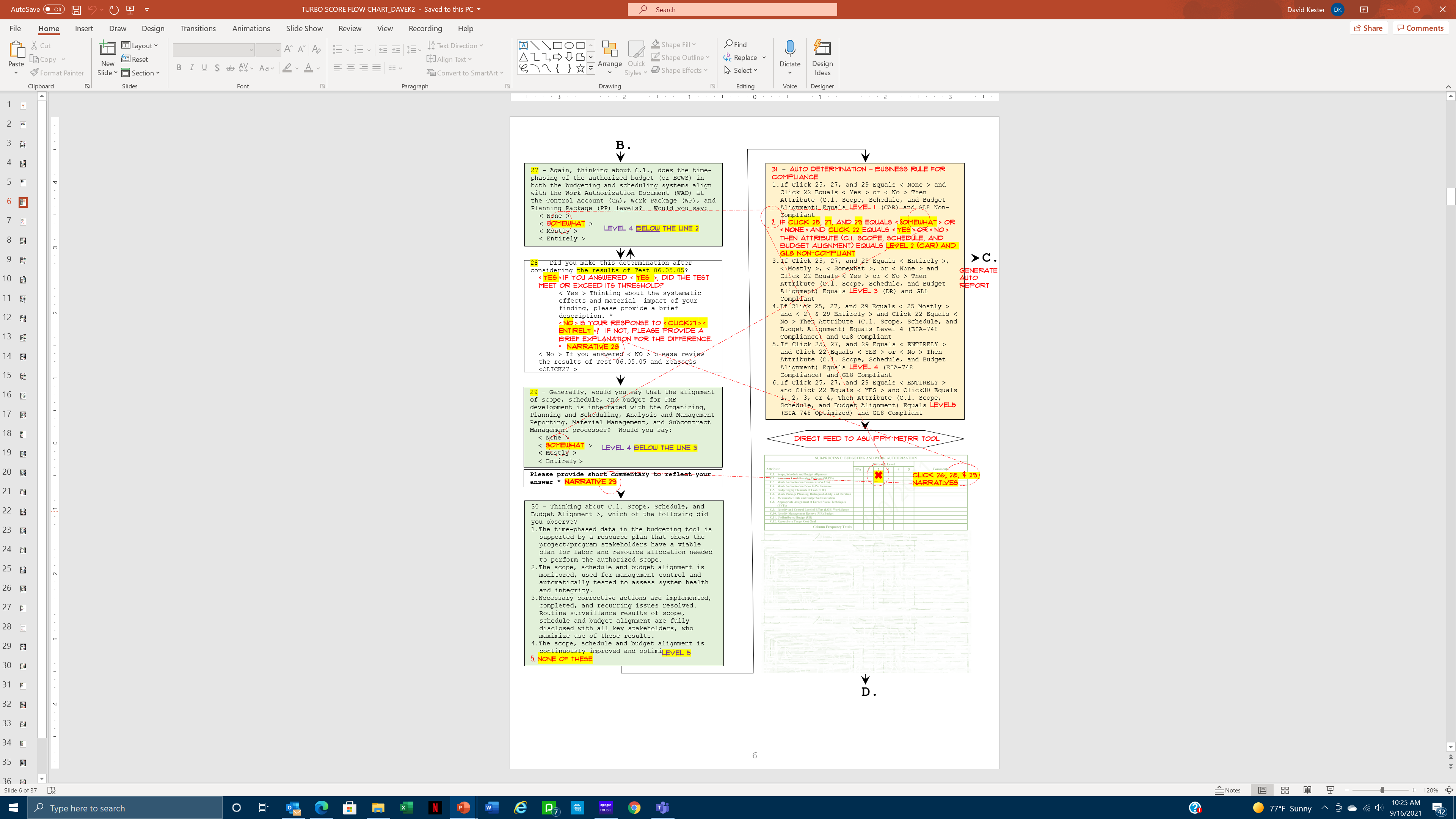 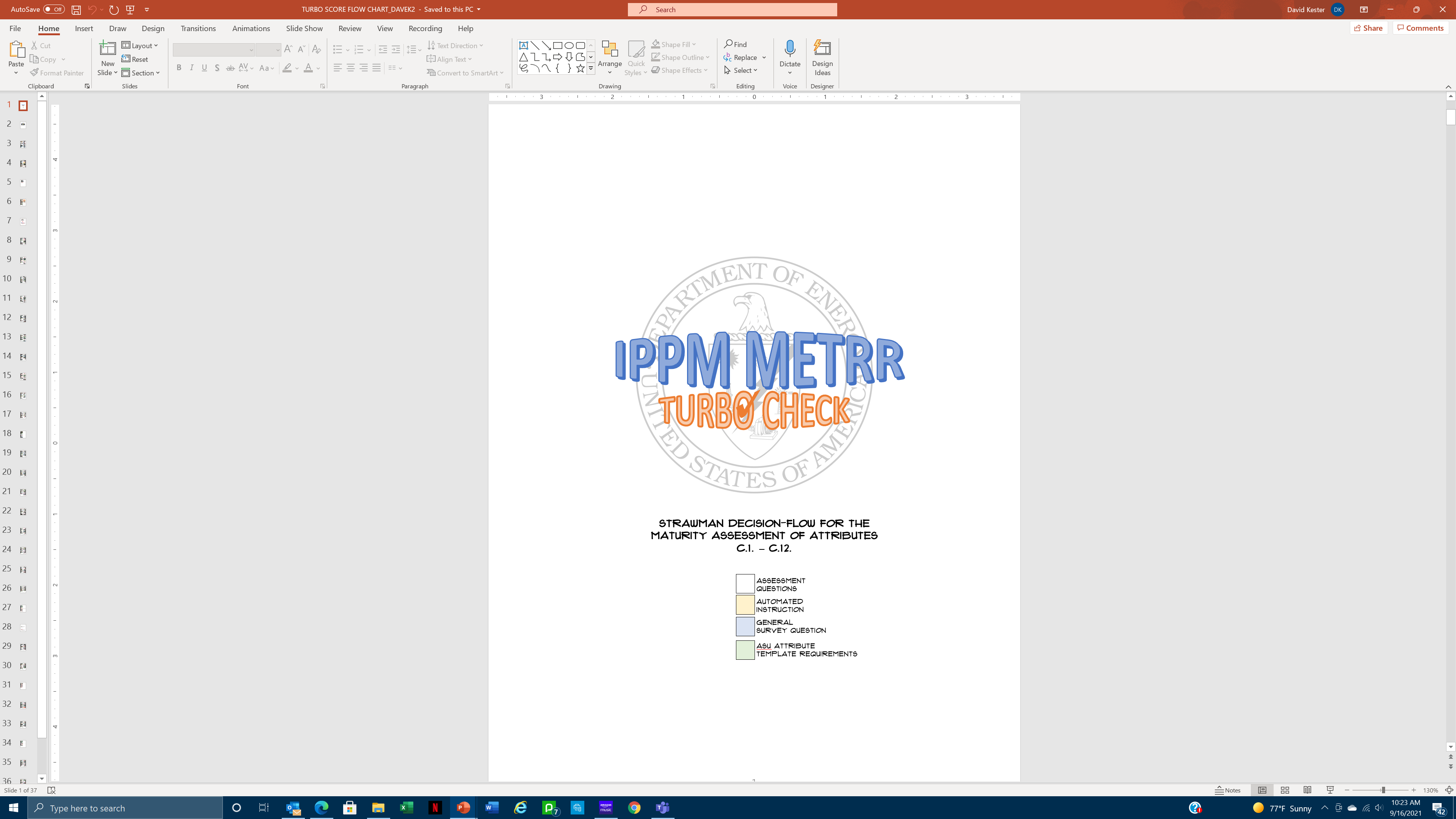 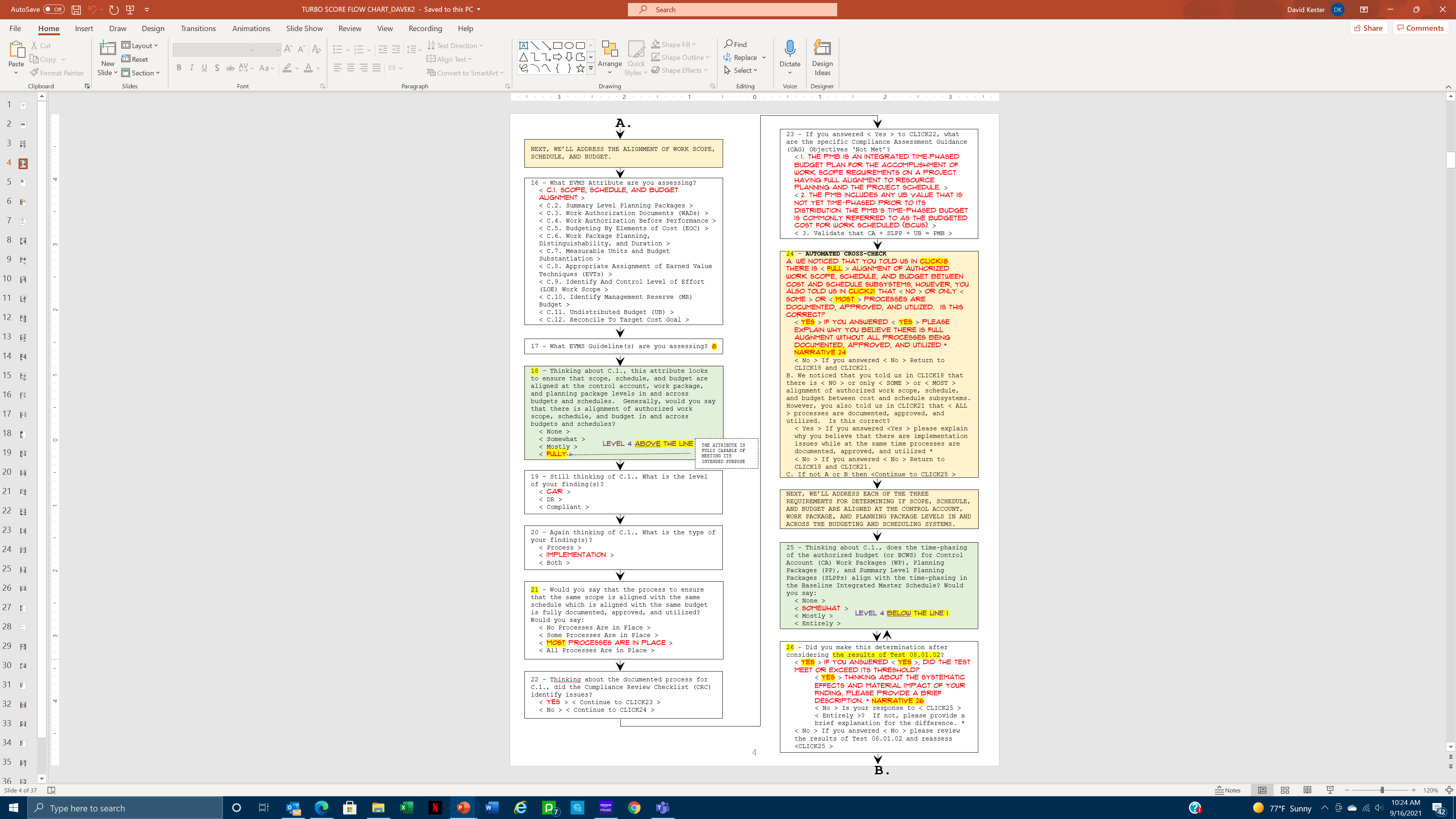 60
Turbo Check – Proof of Concept (Cont.)
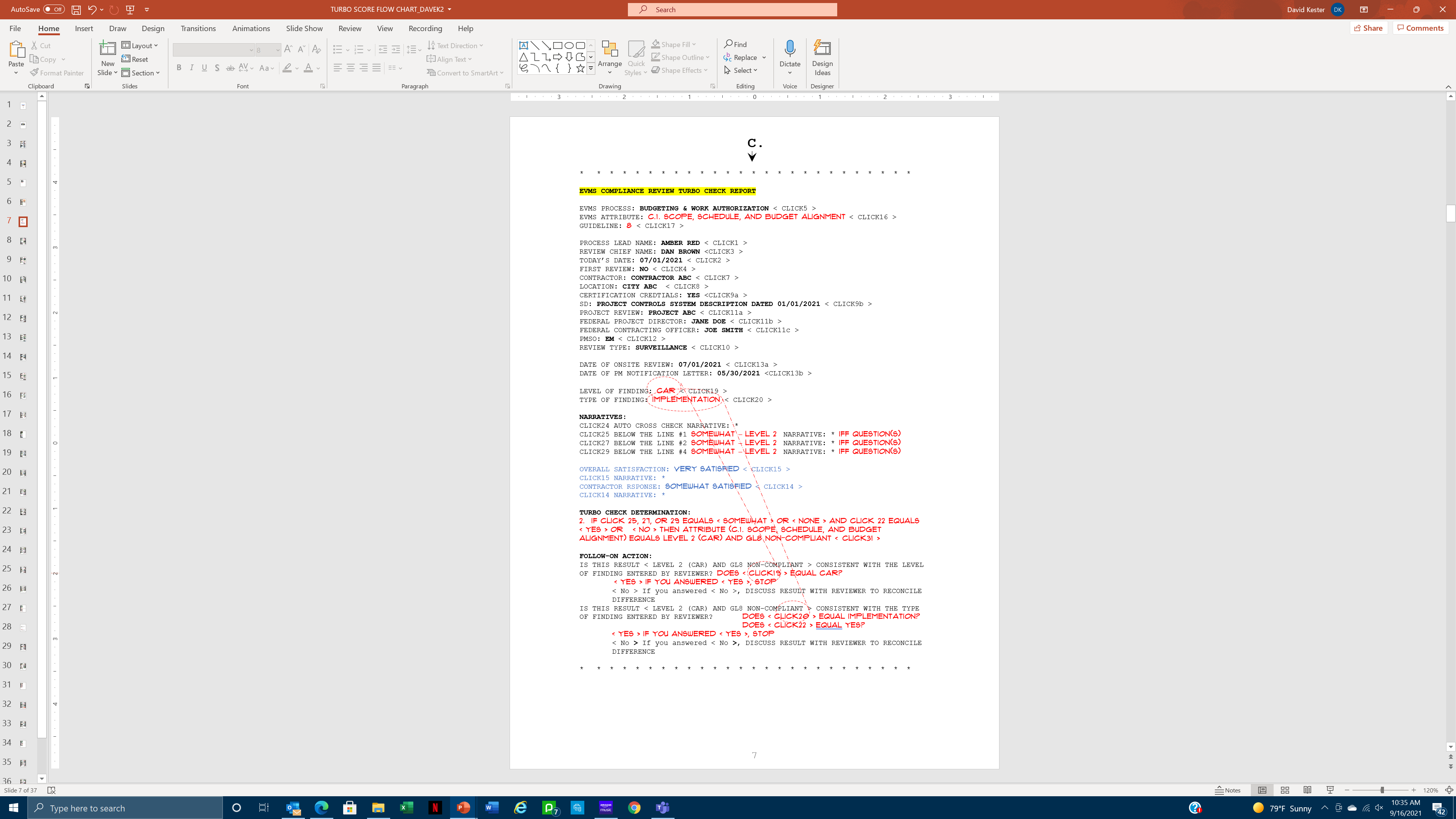 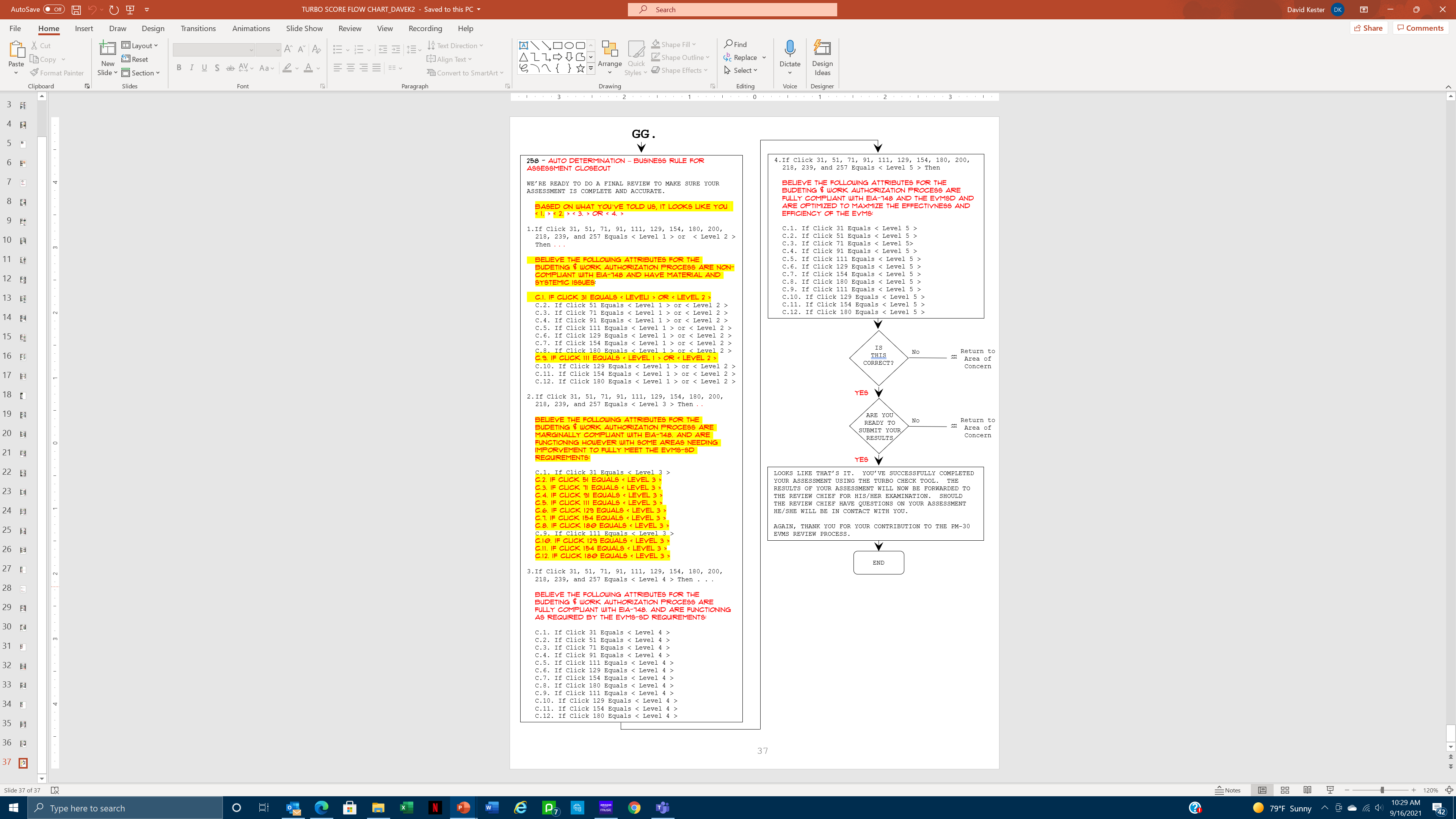 61
EFCOG Project Controls Working Group Annual Meeting

DOE 413.3B Guide and PM SOP Updates
Upcoming PM-30 Reviews





Mel Frank – Director
PM-30 Project Controls Division

September 20, 2021
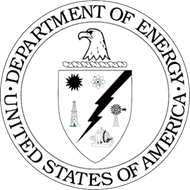 62
DOE 413.3B Guide updates
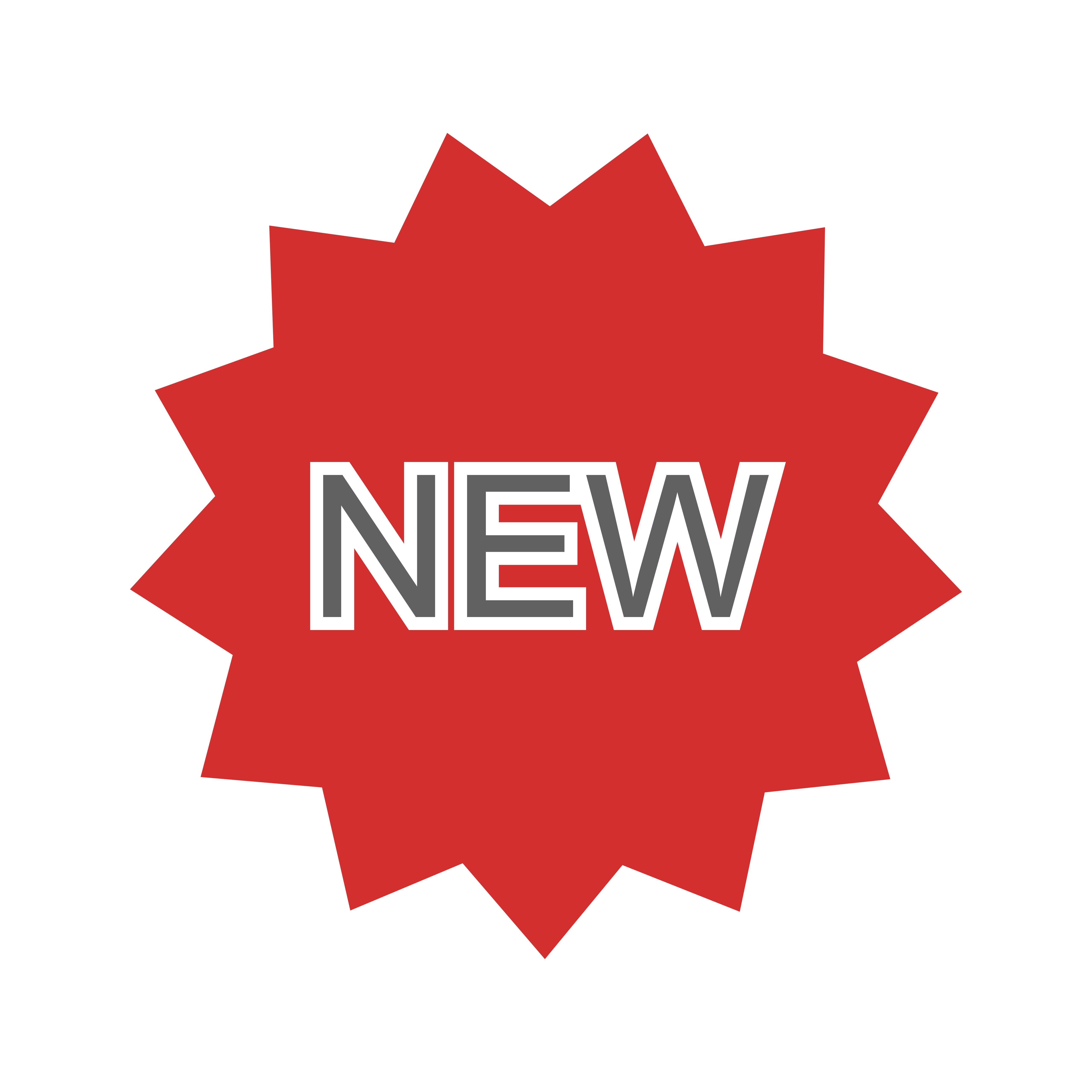 DOE Planning and Scheduling – new guide currently in final review for approval

DOE Guide 413.3-10A, Earned Value Management System  – rewrite and update of guide is currently in initial Department wide review

DOE Guide 413.3-21, Risk – Limited update incorporating Joint Confidence Levels.  Guide is in final review period for approval, closes 9-23-2021.

DOE Guide 413.3-20, Change Control Management Guide – Update October 2021 incorporating root cause analysis, Over Target Baseline (OTB) and Over Target Schedule (OTS)
63
PM Standard Operating Procedure Updates
EVMS Compliance Review Standard Operating Procedure (ECRSOP) – Update underway, revised release expected January 2022.

EVMS Compliance Review Standard Operating Procedure (ECRSOP), Appendix A Compliance Assessment Guidance (CAG) – Update underway, initial draft being reviewed. Secondary draft due October 2021, release expected by January 2022. 

EVMS Compliance Review Standard Operating Procedure (ECRSOP), Appendix A  PM EVMS Compliance Review Checklist (CRC) - Update underway, release expected by February 2022.
64
Upcoming PM-30 EVMS Reviews . . . . Or
TRIAD – Implementation Review
Y-12 – Certification/Implementation Review (new contract)
Y-12 – Certification/Implementation Review (UPF breakout)
Pantex – Certification Extension/Implementation Review (new contract)
SRS – Certification Review (SRNS or new contractor)
WIPP – Certification/Implementation Review (new contract)
PORTS – Implementation Review
Others?
65
Reinstitute a Series of RSAVs to Introduce ASU EVMS Study Methods and Techniques with the Primary Goal of Building a Better and Sustainable DOE EVMS Mission
“Never mistake activity for achievement.”
 								- Coach John Wooden
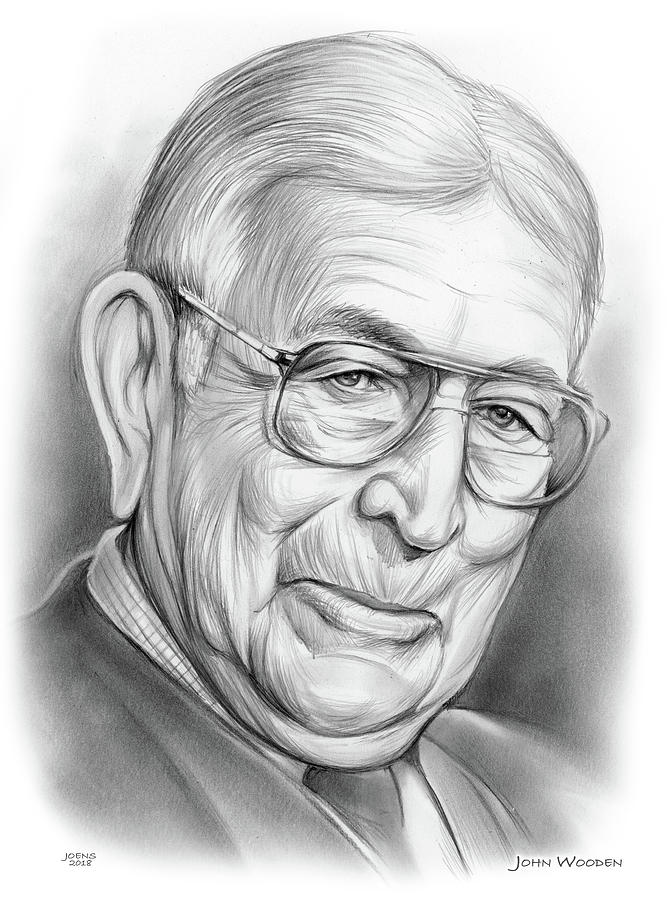 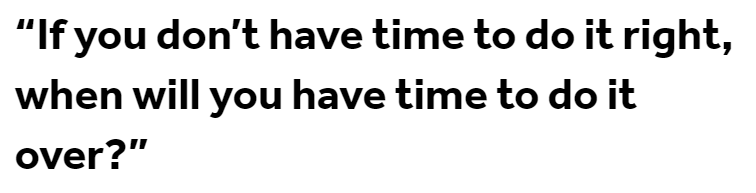 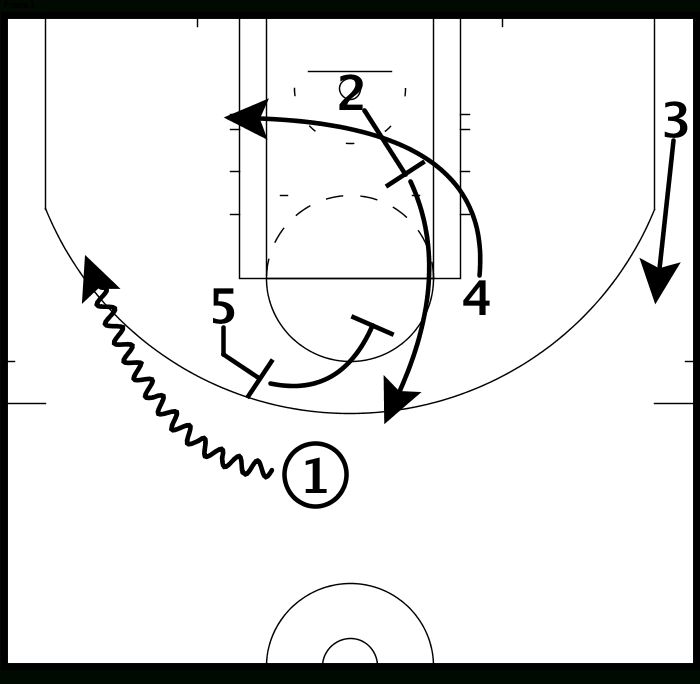 66